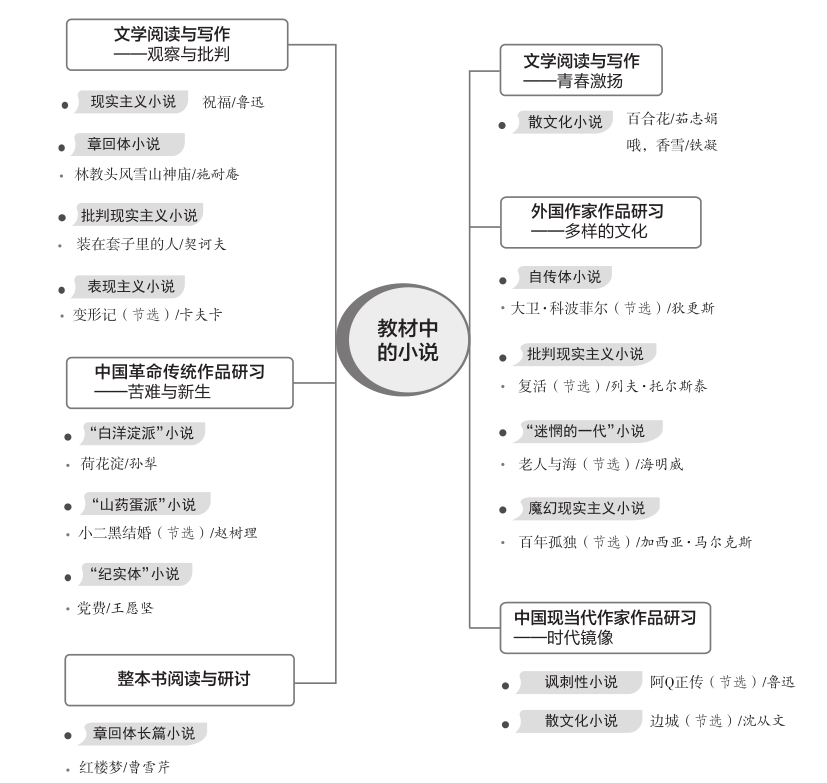 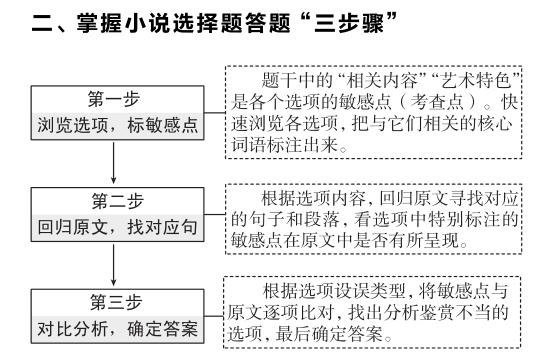 1.下列对小说相关内容和艺术特色的分析鉴赏,不正确的一项是(　　)。
A.小说中的“包队”“定产到组”等词语,以及关于安徽的报道,都指向改革初期的现实,在今天又使小说具有记录历史的意味。
B.谢主任感慨报道中基层干部的“肩膀硬”,而赶车老人随后提及这一带做挑抬活路的农民们“肩膀最硬”,对谢主任予以嘲讽与回击。
C.小说前半部分描写了两个下乡干部逐步消除曾因挖沟产生的隔阂,后半部分转而描写赶车老人讲述填沟等往事,进一步深化了时代主题。
D.小说多次写到路,“拐弯”“爬坡”“重新展现”“越来越平坦”等,既是写实,又使最后一段自然地传达出“柳暗花明又一村”的愿景。
B
2.(改编)下列对小说相关内容和艺术特色的分析鉴赏,不正确的一项是(　　)。
A.小说中有多处景物描写,为故事的展开提供了自然背景,使小说具有清新的田园风格,流露出生机勃勃的时代气息。
B.“梨花屯”作为一个地点,也作为一个自然背景,让两个曾经在那里工作过的主人公互相消除了因挖沟产生的隔阂,而景色烘托了他们的心理。
C.小说以“梨花屯”这一地理环境为线索,将过去的梨花屯和如今的梨花屯联系在一起,至人物真正看到梨花屯的景象结束,情节设置严谨。
D.“路旁出现了一条水沟,水欢快地流淌着,发出叫人喜悦的响声……”这句话运用了记叙、描写的表达方式和拟人、比喻的修辞手法写景。
D
【解析】比喻的修辞手法写景”错,句中没有运用比喻的修辞手法。
3.(改编)下列对小说相关内容和艺术特色的分析鉴赏,不正确的一项是(　　)。
A.这篇小说运用了倒叙的手法,与鲁迅的小说《祝福》的叙述手法相同,在情节上有异曲同工之妙,能引人入胜,避免了结构的单调。
B.谢主任见到老赵之所以“嗫嚅了一下”,主要是怕老赵重提七六年秋天在梨花屯挖沟那件事,为自己曾经的荒唐举动而感到羞耻。
C.小说第3段运用记叙、描写、抒情的方法写景;运用白描手法写景,再融入人物的感受、活动;运用反复的修辞写景,如“马路拐弯了,爬坡了,又拐弯了,又爬坡了”。
D.小说首尾写到两个乘客的沉默这一细节,前后呼应,强调了沉默之中含有深意。而沉默的主要原因是赶车老人的话使他们有所触动,并陷入了沉思。
B
【解析】从后文看,谢主任见到老赵后主动重提往事,并承担过错和责任,这的“嗫嚅了一下”,主要是因为与老赵突然相遇而感到的短暂的尴尬。
1.下列对小说环境描写与人物刻画的分析鉴赏,不正确的一项是(　　)。
A.小说第①段写尼克的一系列滑雪动作,作者用“给滑雪板上蜡”“弹跳旋转”及“塞”“扣”“跳”“拖”等词语,生动地展示了尼克滑雪动作之娴熟老练。
B.与第⑩段明丽的雪景相比,第段二人由滑雪场转向客栈途中所见景物则显得有些阴暗灰败,暗示了主人公的心情由高昂转向低沉。
C.第段描写客栈的内部环境。“客栈里黑咕隆咚的”说明夜幕已经来临,“酒渍斑斑的暗黑色桌子”“混浊的新酒”等说明这是个普通的客栈。
D.客栈中的两个瑞士人和一帮子伐木工人喝的都是“混浊的新酒”,而尼克和乔治喝的是“西昂”酒,这从侧面暗示了两个滑雪青年家境殷实。
C
【解析】作用分析不当。“‘客栈里黑咕隆咚的’说明夜幕已经来临”错,这是尼克、乔治二人的主观感受,因为他们刚从明亮的室外进入相对昏暗的室内,眼睛还没有适应室内的光线。由后文“他们知道回去还有一段路程可滑呢”“大路一直爬上山坡通到松林里”可知,当时并不是晚上。
2.下列对小说写作技巧与语言的分析鉴赏,不正确的一项是(　　)。
A.小说中描写滑雪的段落多从尼克的角度来写,要么侧重他本人滑雪时的感受,要么通过他的眼睛来观看乔治滑雪的姿态,虽多次描写而无雷同之感。
B.小说的多个细节描写突出了客栈的破败和黯淡,与白雪皑皑的山间峡谷形成鲜明对比,小说氛围由此发生变化,情节也由此发生转折。
C.小说插入了对喝酒的瑞士人、客栈女招待、伐木工人等人物的描写,这符合主人公在客栈小憩时的观察,也为小说增添了更真切的故事背景。
D.两人喝完酒离开客栈前一再相约以后一起滑雪,表明他们对滑雪有着强烈的渴望,也表达出他们分别前依依不舍的心情,以及对未来能在一起滑雪的坚定信心。
D
【解析】作用分析不当。表明他们“对未来能在一起滑雪的坚定信心”错,是因为二人对未来在一起滑雪没有信心,他们才一再相约】
3.下列对小说情节与主旨的分析鉴赏,不正确的一项是(　　)。
A.作者描写了尼克与乔治在滑雪场滑雪和在客栈饮酒小憩两个场景,没有交代两人的关系、身世背景及结伴滑雪的缘由,这给读者留下丰富的想象空间。
B.第②段详细描写尼克滑雪过程中的感受,他技术娴熟,陶醉于滑雪带来的美妙感受,这是一种天性上想要脱离尘世束缚的对自由的极度追求。
C.第段作者插入对伐木工人的描写,伐木工人的沉闷、疲惫、艰辛与尼克、乔治的激荡昂扬形成鲜明对比,从侧面表现了当时工人生存状态的艰难。
D.小说主旨与《老人与海》较为接近,都是通过描写人挑战大自然或者投身不甘平庸的冒险生活,来塑造海明威式的“硬汉”形象。
D
【解析】情感主旨分析不当。“来塑造海明威式的‘硬汉’形象”错,过度解读主旨。这篇小说表现的是年轻人的热血、激情,他们热爱运动,享受自由,勇于探索。而海明威式的“硬汉”形象是指海明威作品中出现的一系列人物形象。这些人物具有一种百折不挠、坚强不屈的性格,面对暴力和死亡,面对不可改变的命运,都表现出一种从容、镇定的态度,保持了人的尊严和勇气。显然,本文中的尼克与乔治并没有面对这样的险恶处境。
教材引入
题型1:梳理小说情节(以教材《祝福》为例)
概括小说的故事情节,是我们解读课文的基本手段和步骤。我们往往通过把握小说的线索和矛盾冲突来厘清小说的情节结构,尤其是情节的高潮。如《祝福》的叙事线索是“我”的见闻,故事的矛盾冲突是劳动妇女追求幸福生活与封建礼教“吃人”本质的冲突。故事情节围绕祥林嫂一生的遭遇变化展开:外逃帮佣,初到鲁镇—被人劫回,被迫改嫁—丧夫失子,再到鲁镇—捐献门槛,未能赎罪—逐出鲁家,沦为乞丐—“祝福”之夜,凄然死去。
一、小说情节结构“七模式”
 　　“梳理小说情节”要求考生能够按照一定的顺序梳理情节,并用简要的语言加以概括表述。对于这一考点,高考往往立足全文设题,考查对全文故事情节的梳理。命题角度一般分为明考型(题干直接明确概括情节或梳理情节、脉络)和暗考型(题干要求概括人物的心理变化、态度变化、情感变化等)两种。
梳理情节,就要掌握小说情节的结构模式。小说情节的结构主要包括情节的推进、情绪的勾连和材料的组织。
1.传统模式
　　传统小说通常是以时空为本位的线性结构模式。
 　　具体有以下三种:
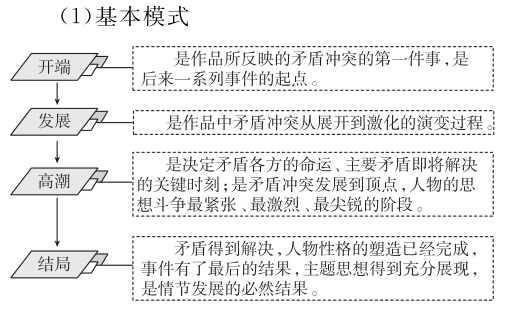 (2)摇摆式(一波三折式)
　　大多数小说的情节发展轨迹并不呈现为一条直线,不会一直循着开端、发展、高潮、结局行进,而往往会在发展或高潮处横生枝节,使情节发生波折,经历一定的波折后,再回到正轨,这就出现了情节的摇摆。情节的摇摆往往会赋予小说更摄人心魄的魅力。
　　(3)对话式
　　这一模式主要是以人物在特定的场景中富有个性的对话,构成作品的主体。言为心声,这种形式便于突出人物的性格特征,使结构简单明了。采用对话的模式,直接切入生活的横断面,透视人物的精神世界,将他们各自所持生活态度的差异展现出来,在有限的篇幅里,折射出较丰富的思想。
2.常见外国小说模式
二、小说情节命题“两类型”
三、概括小说情节“四方法”
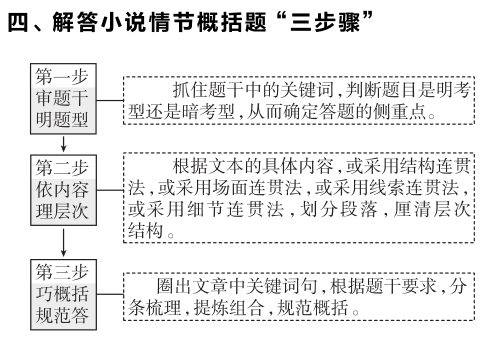 1.(暗考型)买卖瓷盘的过程中,杨成岳的心理发生了哪些变化?请结合作品简要说明。
【答案】①先是无意购买,他看出瓷盘是赝品,但没有说破,以小本生意为由婉拒;②然后是有意相帮,表示再想想,留下王超杰并细心安排吃住;③最后决意相助,对戏剧的热爱、对世道人生的感慨,让他知假买假,慷慨解囊。
第一步:审题干,明题型。
       根据题干中的关键词“心理”“变化”,判断该题是暗考型,从而确定答题的方向。
       第二步:依内容,理层次。
       梳理小说情节,分析人物当时的心理。如一开始,杨成岳看出瓷盘为赝品,但他婉拒的同时并没有说出实情。他安排王超杰吃住,又显示出他的犹豫不决。在王超杰唱完《秦琼卖马》后,杨成岳买下瓷盘。在王超杰离去后,杨成岳摔碎瓷盘,讲述买下瓷盘的缘由。杨成岳的内心是非常复杂的,既有帮助朋友的欣慰,也有对世事苍凉的感慨。
       第三步:巧概括,规范答。
       按照情节的发展阶段,根据第二步的分析,分层概括人物心理,分条规范组织答案。
2.(改编,明考型)请梳理这篇小说的基本情节。
【答案】开端(1~4段):王超杰来到杨成岳店里,欲卖出收藏品。
发展(5~11段):写杨成岳明知瓷盘是赝品,却依然重金买下。
高潮(12~14段):杨成岳当着张小武的面,把重金买到的六件瓷盘掸落地上。
结局(15~16段):杨成岳一段苍凉的唱段,凸显他不图回报的高大洒脱的形象以及对世道人生的感慨。
第一步:审题干,明题型。
       根据题干中的要求“请梳理这篇小说的基本情节”,判断该题是明考型,从而确定答题的方向。
       第二步:依内容,理层次。
       梳理小说的基本情节就是按照小说的“开端、发展、高潮、结局”的结构脉络进行梳理。
       第三步:巧概括,规范答。
分层概括各个阶段,分条规范组织答案。
例2 阅读下面的文字,完成后面的题目。
枪口下的人格
徐树建
这是1944年的8月,德国人占领下的巴黎。在一家咖啡馆里,一名叫霍夫曼的德国少校脑后忽然被顶上一件冰凉的东西,随即有人大声命令道:“霍夫曼少校,举起你的手来。”
    霍夫曼大吃一惊,只得举起双手,一任挎在腰间的手枪被抽走,等转头一看顿时又气又羞,原来,刚才顶着自己的并不是枪,仅仅是一柄铲子,而俘虏他的人竟是贝尔蒂——他的房东。
请围绕主人公贝尔蒂梳理文章的基本情节。
【答案】基本情节:(贝尔蒂)俘敌——护俘——被俘——脱险——赴死。
【解析】本题通过分析文章的思路来考查对文章结构的把握。可以按照时间顺序,以主要人物贝尔蒂的行动为线索来概括、组织。文章前三段讲的是贝尔蒂俘虏霍夫曼,第4~6段讲的是贝尔蒂保护霍夫曼,第7、8段写贝尔蒂及他人被俘虏,第9~12段写霍夫曼保护了贝尔蒂,贝尔蒂脱险,第13段至最后,写贝尔蒂为救迈尔,勇敢赴死。